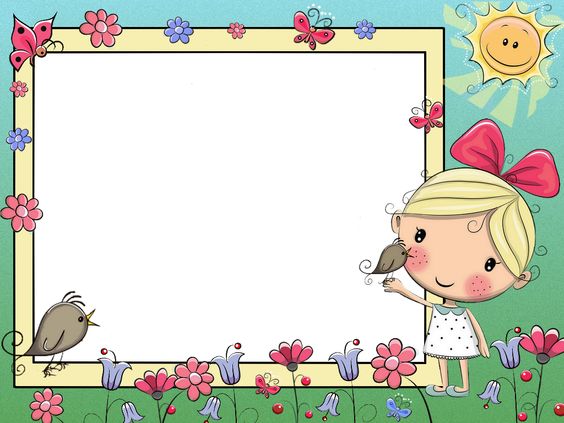 Tiết 135, 136:VIẾT
Tóm tắt văn bản
 theo yêu cầu khác nhau về độ dài
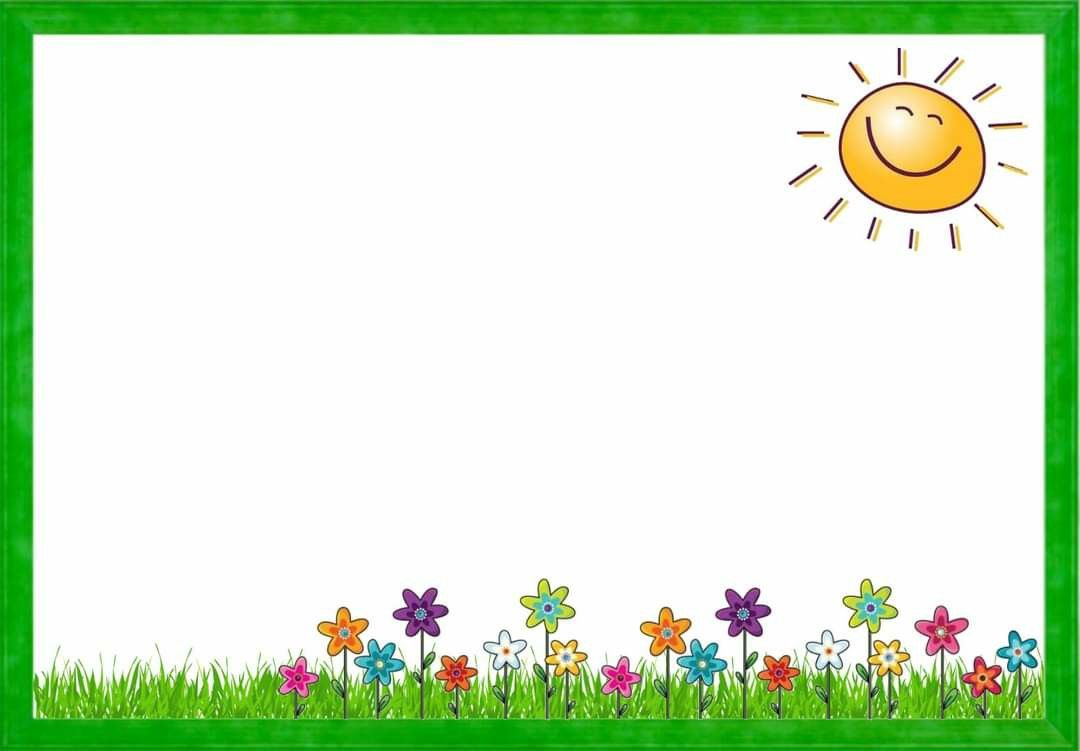 KHỞI ĐỘNG
Em hãy tóm tắt văn bản Ghe xuồng Nam Bộ.
Nhận xét về phần tóm tắt của bạn?
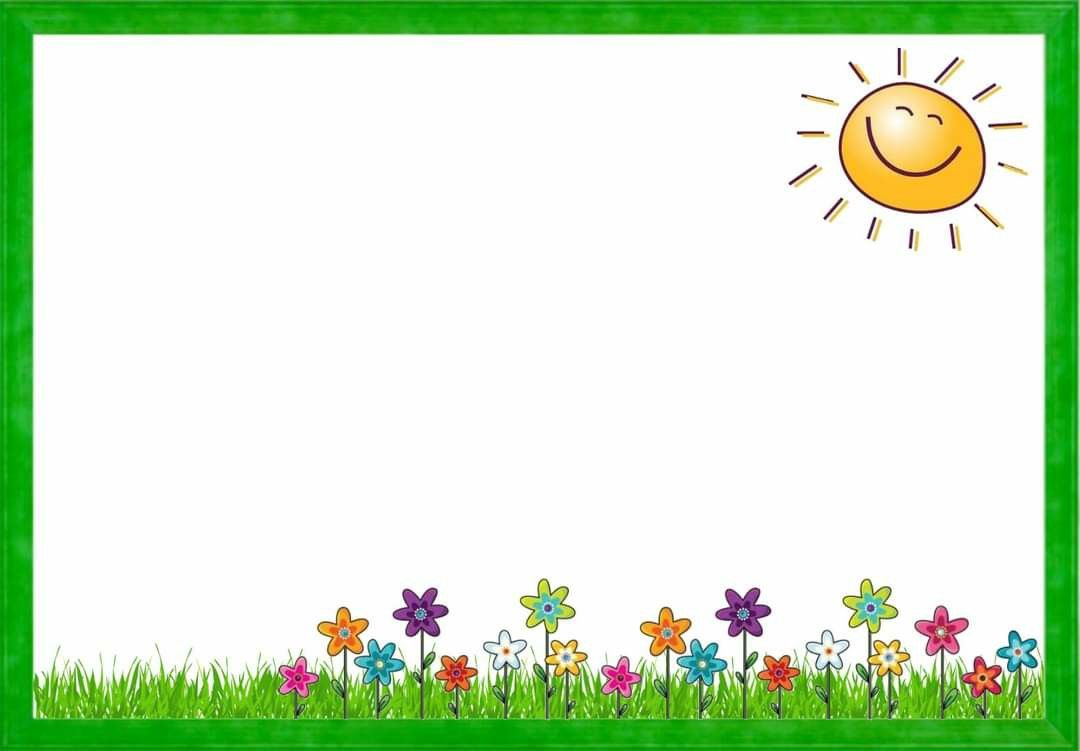 - Nhận xét trên các phương diện
+ Bản tóm tắt của bạn đã đầy đủ các ý chính của văn bản Ghe xuồng Nam Bộ chưa?
+ Lời tóm tắt đã rõ ràng dễ hiểu để người nghe nắm bắt thông tin chưa?
+ Tác phong đã chủ động, tự tin chưa?
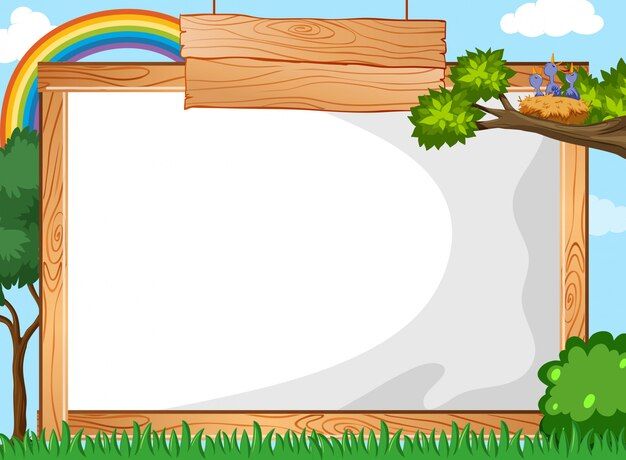 HÌNH THÀNH KIẾN THỨC
Phiếu học tập 01
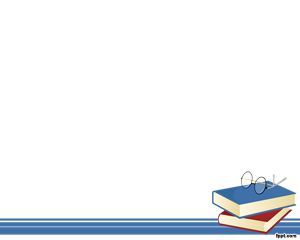 I. Định hướng
Thảo luận cặp đôi
+ Thế nào là viết một bài tóm tắt văn bản theo yêu cầu khác nhau về độ dài?
+ Theo em, khi tóm tắt văn bản theo yêu cầu khác nhau về độ dài, ta cần chú ý điều gì? (Có mấy bước em cần thực hiện? Những việc cần làm của từng bước?)- HS thực hiện phiếu học tập số 01
+ Kĩ năng tóm tắt văn bản theo yêu cầu khác nhau về độ dài có tác dụng gì?
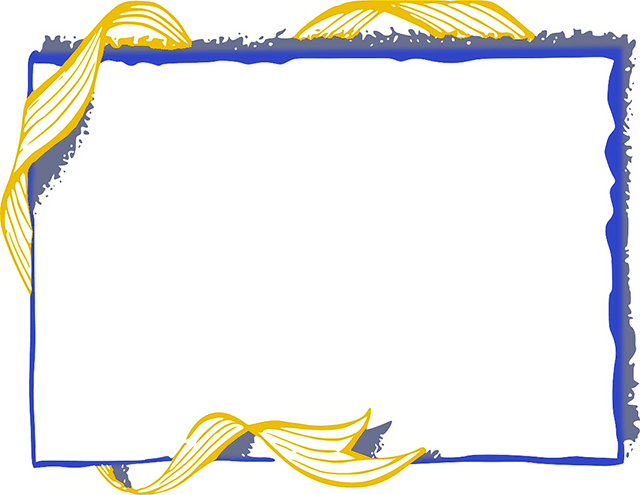 1. Khái niệm
Tóm tắt văn bản theo yêu cầu khác nhau về độ dài là chuyển nội dung văn bản gốc thành các bản tóm tắt có độ dài khác nhau.
2. Những điều cần chú ý khi tóm tắt văn bản theo yêu cầu khác nhau về độ dài
a. Bước 1: Chuẩn bị
- Đọc kĩ văn bản gốc
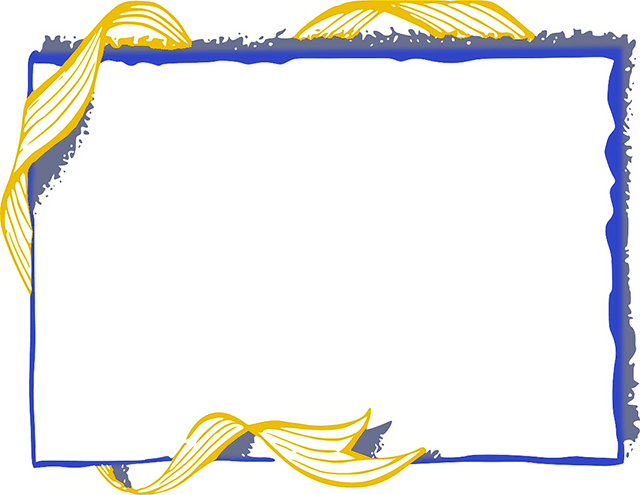 - Xác định nội dung chính cần tóm tắt
+ Xác định nội dung khái quát, cốt lõi của toàn văn bản
+ Tìm ý chính của từng phần hoặc đoạn và xác đinh quan hệ giữa các phần hoặc các đoạn
+ Tìm các từ ngữ quan trọng
+ Xác định ý chính của văn bản
+ Xác định đúng nội dung khái quát, cốt lõi
+ Xác định các phần trong văn bản
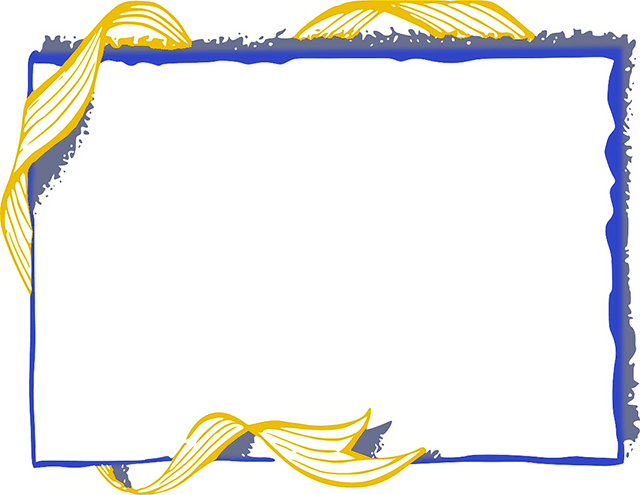 b. Bước 2: Tìm ý chính của từng phần
- Xác định yêu cầu về độ dài của văn bản tóm tắt
+ Xác định ý lớn và ý nhỏ của văn bản gốc
+ Tùy theo yêu cầu về độ dài của văn bản tóm tắt mà lựa chọn ý lớn hay ý nhỏ từ văn bản gốc
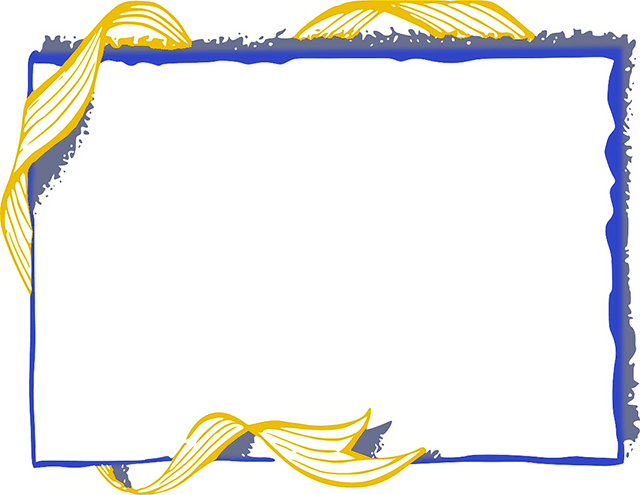 c. Bước 3: Viết văn bản tóm tắt
- Sắp xếp các ý chính của văn bản gốc theo một trình tự hợp lí
- Dùng lời văn của em kết hợp với những từ ngữ quan trọng trong văn bản gốc để viết văn bản tóm tắt
- Chú ý bảo đảm yêu cầu về độ dài của văn bản tóm tắt
d. Bước 4: Chỉnh sửa
Rà soát, tự chỉnh sửa văn bản tóm tắt của em
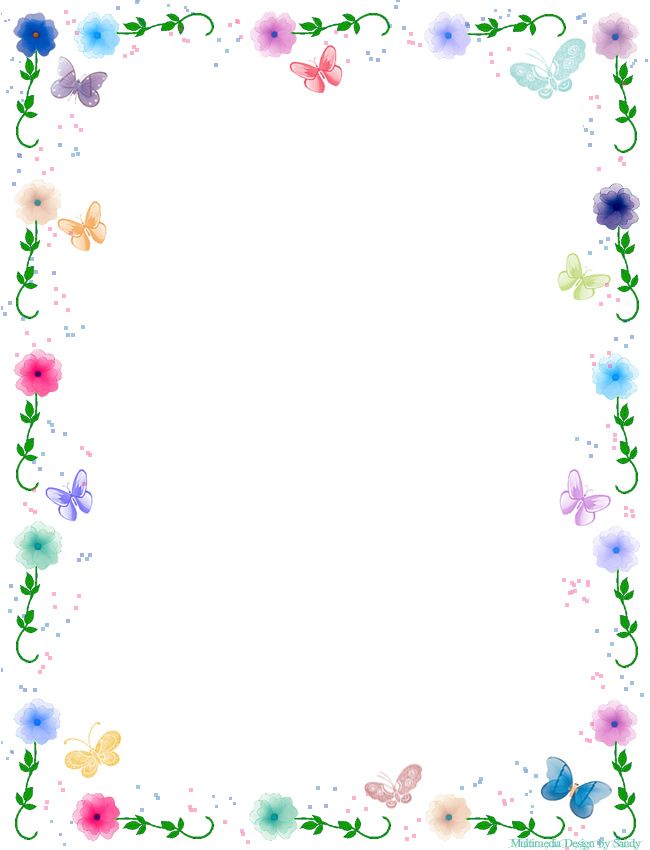 II. Thực hành
PHIẾU HỌC TẬP 02
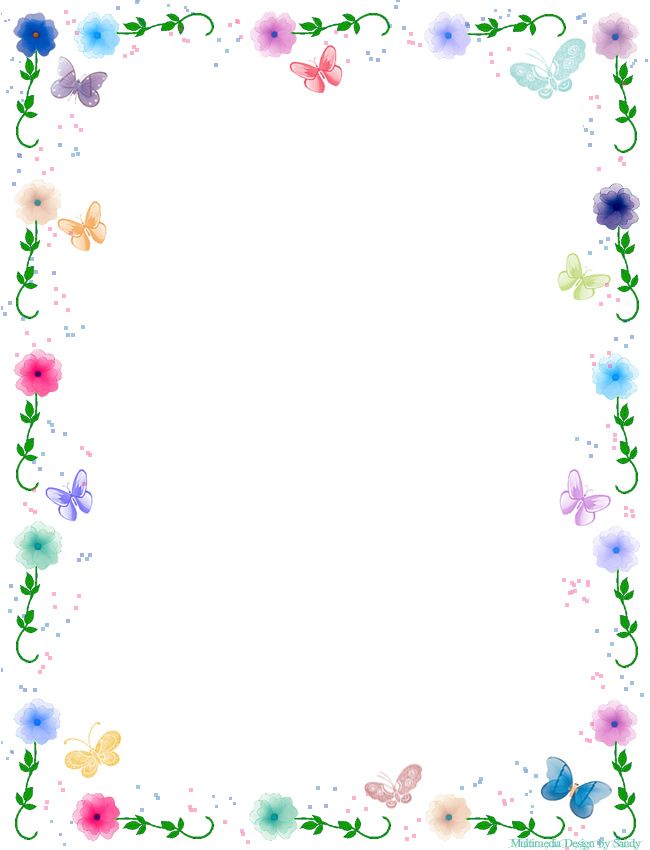 II. Thực hành
Đề bài:  Tóm tắt văn bản “Phương tiện vận chuyển của các dân tộc thiểu số Việt Nam ngày xưa” theo hai yêu cầu 5-6 dòng và 10-12 dòng.
1. Bước 1: Chuẩn bị
Em sẽ chuẩn bị những gì trước khi tóm tắt văn bản theo yêu cầu khác nhau về độ dài ngắn?
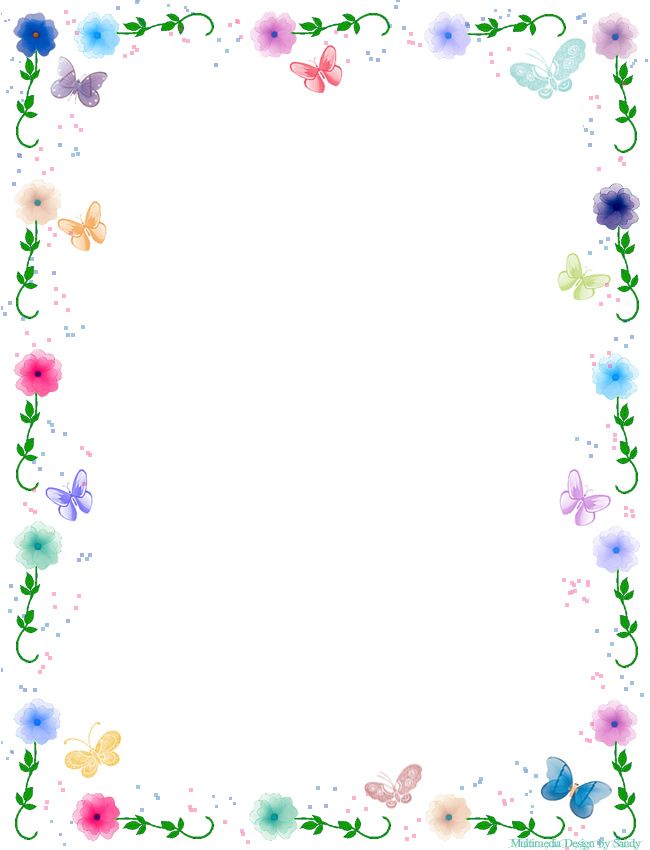 1. Bước 1: Chuẩn bị
- Xem lại văn bản Phương tiện vận chuyển của các dân tộc thiểu số Việt Nam ngày xưa”
- Xem lại cách tóm tắt văn bản theo yêu cầu khác nhau về độ dài.
- Dự kiến cách trình bày văn bản.
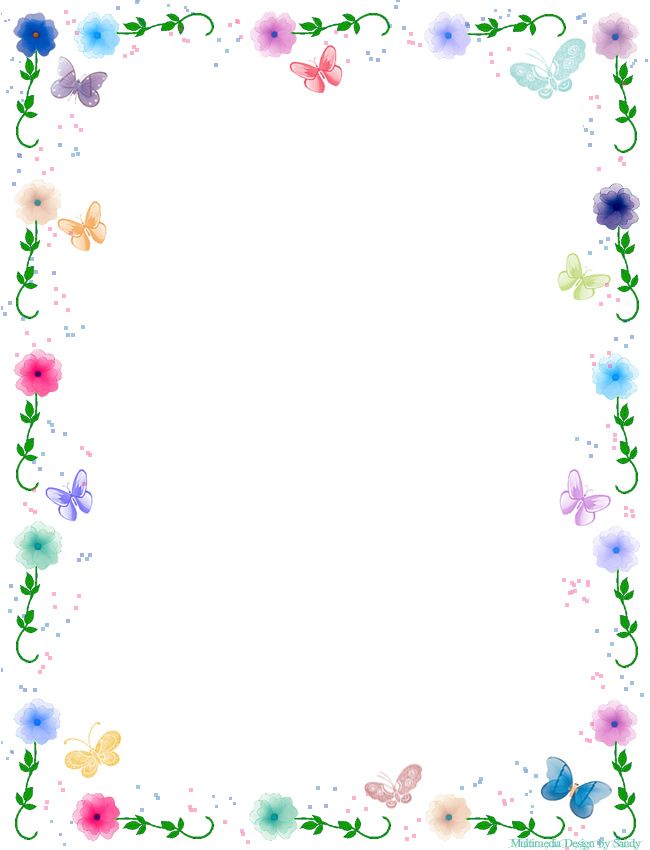 2. Bước 2: Tìm ý và lập dàn ý
Điền vào Phiếu tìm ý theo phiếu học tập số 02
Lập dàn ý cho bài văn theo bố cục 3 phần: 
Mở đầu- Nội dung chính- Kết thúc.
HS tìm ý tưởng cho bài văn của mình
Viết thành bài văn hoàn chỉnh.
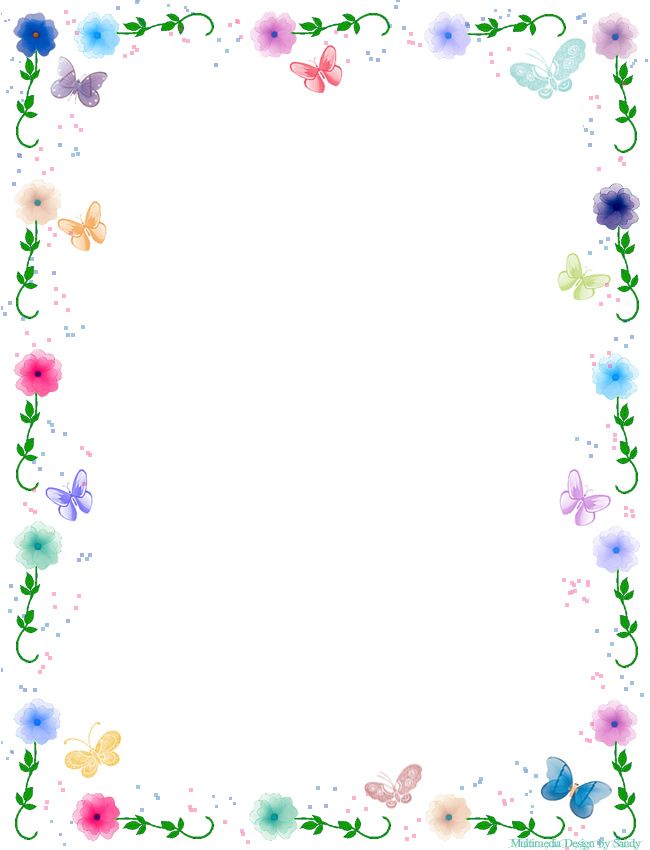 2. Bước 2: Tìm ý và lập dàn ý
- Tìm ý cho bản tóm tắt
+ Bố cục bản tóm tắt có 3 phần: Mở đầu; nội dung chính; kết thúc.
+ Mỗi phần của bản tóm tắt nêu lên những nội dung:
+ + Mở đầu: văn bản là giới thiệu những phương tiện 
vận chuyển của các dân tộc thiểu số ở nước ta ngày xưa.
+ + nội dung chính: gồm 2 ý chính của văn bản
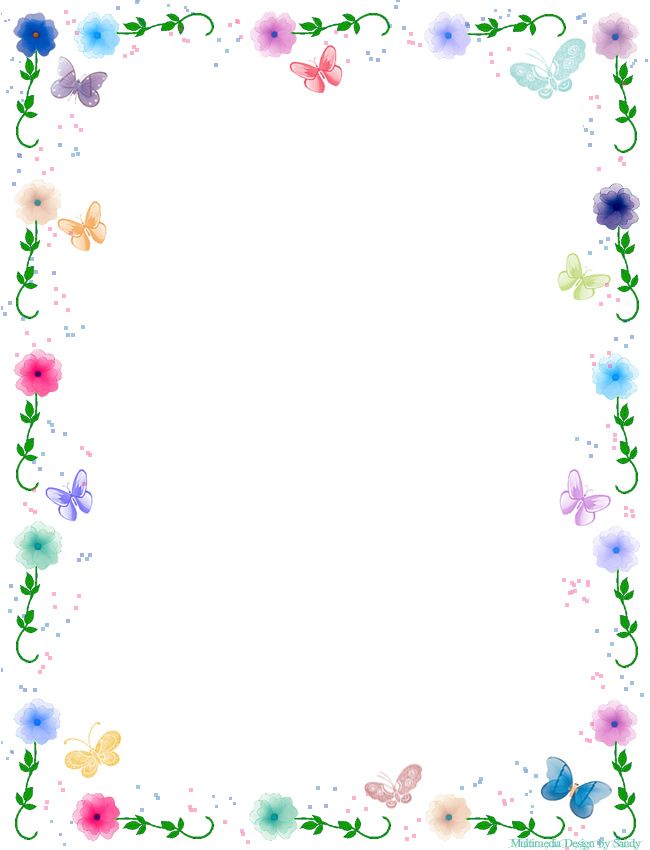 . Phương tiện vận chuyển của các dân tộc miền núi phí Bắc…
. Phương tiện vận chuyển của các dân tộc ở Tây Nguyên…
+ Chọn nội dung để đưa vào bản tóm tắt cho phù hợp với độ dài ngắn khác nhau:
+ + Nếu ngắn: chỉ chọn nguyên tên các phương tiện và dân tộc sử dụng phương tiện:
+ + Nếu viết dài chọn thêm các thông tin về đặc điểm công dụng, sự phù hợp của mỗi loại phương tiện đối với từng dân tộc.
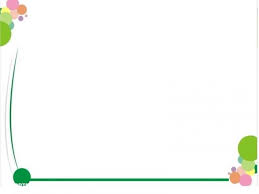 b. Lập dàn ý: bằng cách chọn lọc, sắp xếp các ý đã tìm được, sắp xếp lại theo ba phần lớn của một bài văn, gồm:
1. Mở đầu
- Nêu nội dung chính của văn bản Phương tiện vận chuyển của các dân tộc thiểu số Việt Nam ngày xưa
2. Nội dung chính
- Phương tiện vận chuyển của các dân tộc miền núi phía Bắc:
+ Di chuyển bằng cách đi bộ là chính
+ Một số tộc người sinh sống ở ven sông Đà, sông Mã…sử dụng thuyền vận chuyển
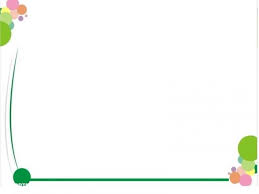 + Người Sán Dìu dùng xe quệt trâu kéo để vận chuyển
+ Người Mông, Hà Nhì, Dao,… thường dùng sức ngựa để vận chuyển
- Phương tiện vận chuyển của các dân tộc ở Tây Nguyên
+ Người Tây Nguyên dùng sức voi, sức ngựa vào việc vận chuyển
+ Các buôn, làng ở ven sông suối lớn sử dụng thuyền độc mộc.
3. Kết thúc
- Phần cuối văn bản nêu tên các tài liệu tham khảo của văn bản
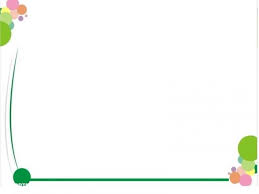 3. Bước 3: Viết
Dựa vào dàn ý, viết hoàn chỉnh bản tóm tắt theo yêu cầu khác nhau về độ dài.
- Nếu viết 5- 6 dòng: chỉ nêu các ý lớn
- Nếu viết 10 -12 dòng: từ các ý lớn nên bổ sung thêm các ý nhỏ hoặc các bằng chứng cụ thể lấy từ bài học.
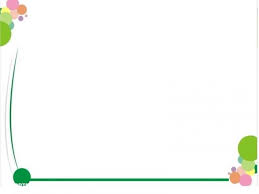 4. Bước 4: Xem lại, chỉnh sửa và rút kinh nghiệm
*Xem lại và chỉnh sửa
- Sau khi viết xong, em có thể tự chỉnh sửa đoạn văn dựa vào bảng kiểm. (2 HS có thể trao đổi bài và đánh giá dựa vào bảng kiểm)
- Tiếp tục chỉnh sửa nếu bài viết chưa thể hiện đầy đủ các yêu cầu đối với bài tóm tắt văn bản theo yêu cầu khác nhau về độ dài..
- Chỉnh sửa lỗi chính tả, ngữ pháp.
BẢNG KIỂM VỀ HÌNH THỨC VÀ NỘI DUNG CỦA BÀI TÓM TẮT VĂN BẢN THEO YÊU CẦU KHÁC NHAU VỀ ĐỘ DÀI
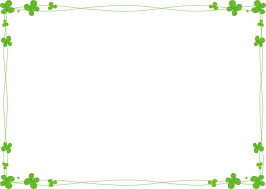 Bài viết tham khảo
- Tóm tắt văn bản 5 – 6 dòng
Từ thế kỉ thứ X – XVIII, các dân tộc vùng núi phía Bắc chủ yếu di chuyển theo cách đi bộ. Tuy nhiên, ở một số dân tộc đã xuất hiện các cách vận tải, di chuyển dựa vào các phương tiện khác như: Người La Ha, Thái dùng thuyền, bè, mảng; người Sán Dìu dùng xe quệt trâu; Người mông, Hà Nhì, Dao dùng sức ngựa. Khác với các dân tộc vùng núi phía Bắc, các dân tộc ở Tây nguyên lại chủ yếu dùng sức voi, ngựa để vận chuyển. Ở các buôn làng ven sông, suối thì lại sử dụng các thuyền độc mộc. Cuối văn bản là mục tài liệu tham khảo mà tác giả đã sử dụng.
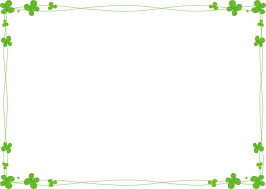 - Tóm tắt văn bản 10 – 12 dòng
Trong khoảng thế kỷ X – XVIII, các dân tộc miền núi phía Bắc di chuyển bằng cách đi bộ là chính. Một số tộc người sinh sống ven sông Đà, sông Mã hay sông Lam đã biết đóng thuyền và vận chuyển, lưu thông trên sông suối lớn. Người Thái, người Kháng thường chế tạo và sử dụng thuyền đuôi én. Người Sán Dìu lại dùng xe quệt trâu để vận chuyển. Những tộc người ở vùng núi cao như Mông, Hà Nhì, Dao thường cưỡi ngựa và dùng sức ngựa để vận chuyển đồ đạc, hàng hóa. Khác với một số dân tộc miền núi phía Bắc, các dân tộc vùng Tây Nguyên thường dùng sức sức voi, sức ngựa vào việc vận chuyển, nhất là người Gia-rai, Ê đê, Mnông.
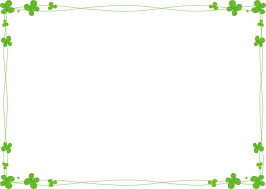 Ở các buôn, làng gần sông, suối, người Tây Nguyên thường sử dụng thuyền độc mộc để vận chuyển, thuyền không khác nhiều so với thuyền của các dân tộc ở miền núi phía Bắc. Việc dùng thuyền trên sông ở Tây Nguyên chỉ phổ biến với đàn ông, phụ nữ ít tham gia vào loại hình vận chuyển, đi lại này. Cuối văn bản là mục tài liệu tham khảo mà tác giả đã sử dụng là rất phong phú và có giá trị cao
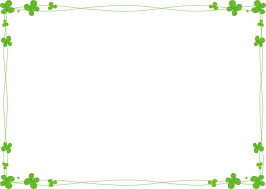 Hướng dẫn về nhà
Hoàn thiện lại bài viết theo bảng kiểm.
Viết tóm tắn văn bản Ghe xuồng Nam Bộ có độ dài 25- 20 dòng.
Chuẩn bị phần Viết văn bản tường trình.